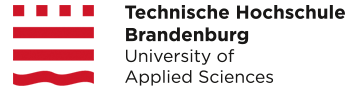 Diseño de un Sistema de Control para un Péndulo Invertido Rotacional
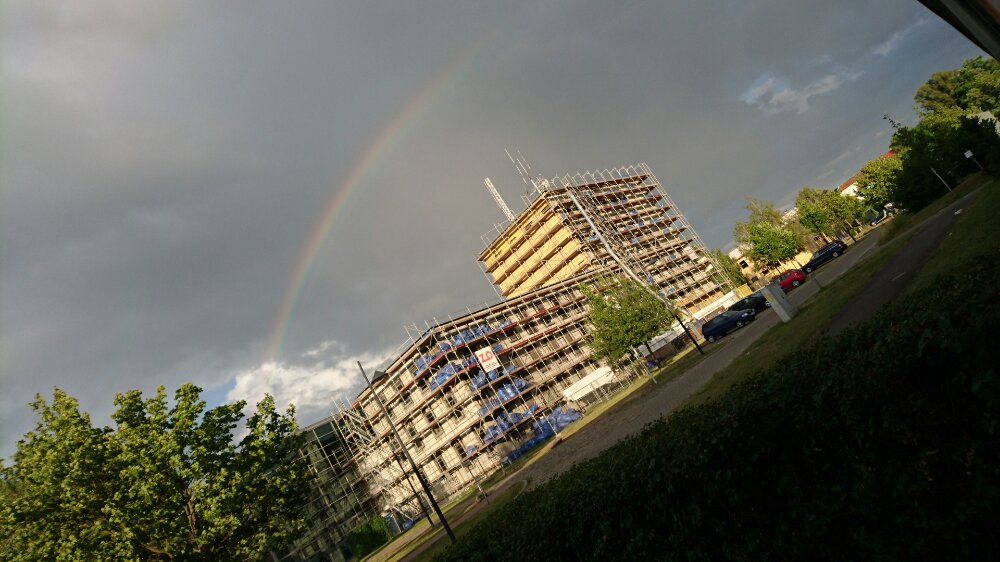 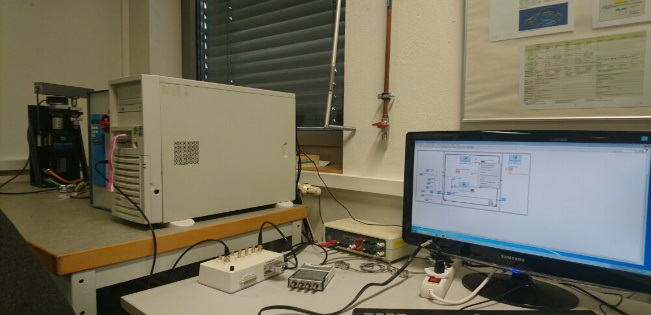 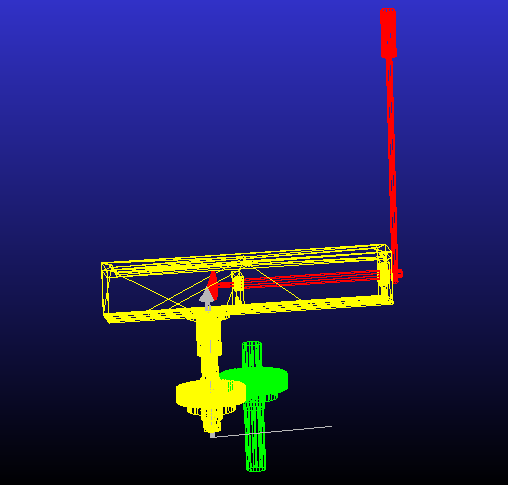 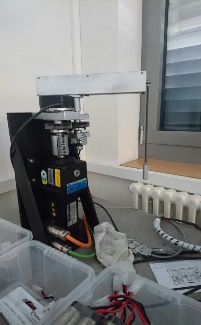 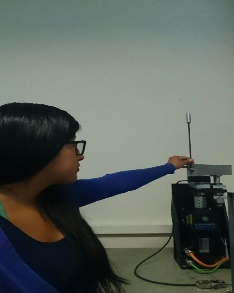 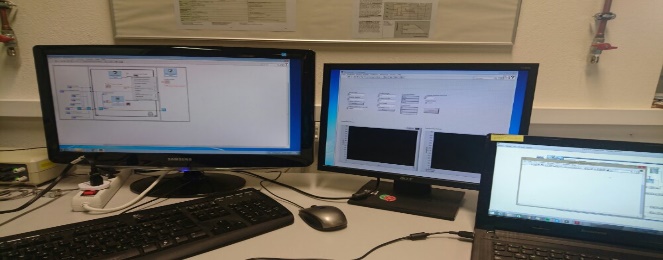 Presentado por: Claudia Anaguano
27/09/2016
Claudia Maricela Anaguano Lamiña
1
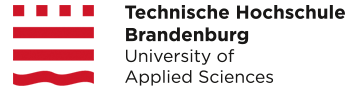 Claudia Maricela Anaguano Lamiña
2
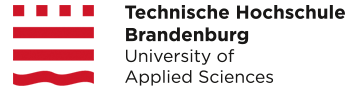 OBJETIVOS
Claudia Maricela Anaguano Lamiña
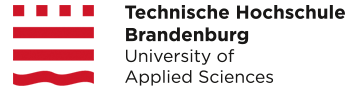 OBJETIVO GENERAL
Diseñar un sistema de control para un péndulo invertido rotacional de la Universidad de Ciencias Aplicadas de Brandeburgo.
Claudia Maricela Anaguano Lamiña
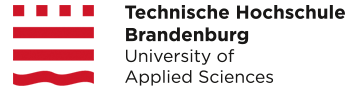 OBJETIVOS ESPECÍFICOS
Caracterizar los componentes electrónicos con los que cuenta el péndulo, para definir las necesidades de control que presenta el mismo.
Conceptualizar el modelamiento de sistemas no lineales y sistemas sub-actuados para realizar el modelado computacional matemático de un péndulo invertido rotacional. 
Diseñar técnicas de control que juntas permitan al sistema la obtención de la estabilidad en posición vertical invertida desde la posición natural del péndulo.
Implementar la estrategia de control propuesta en Simulink para verificar su funcionamiento.
Analizar los resultados experimentales para corroborar la validez de los controladores.
Claudia Maricela Anaguano Lamiña
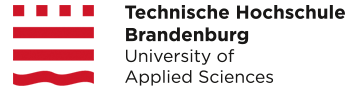 INTRODUCCIÓN
Claudia Maricela Anaguano Lamiña
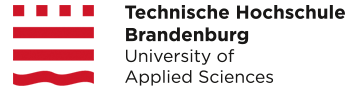 CARACTERIZACIÓN
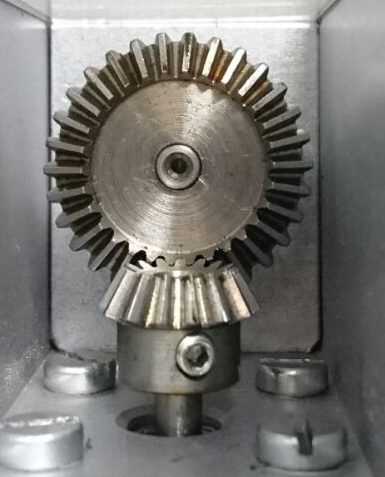 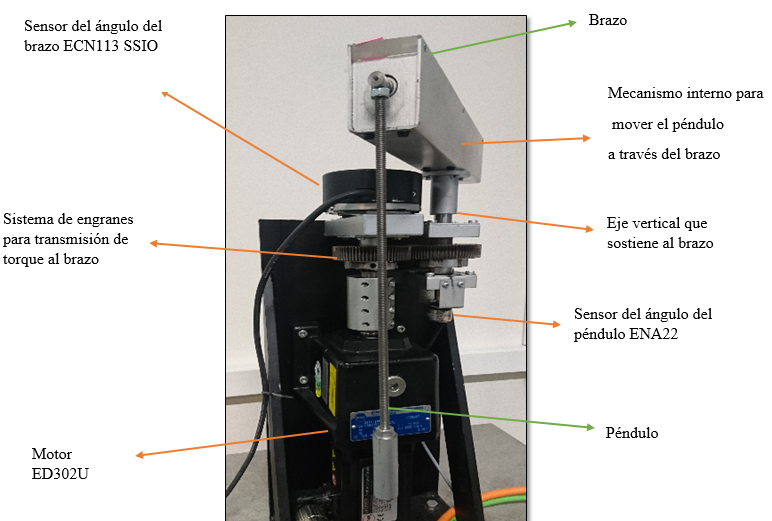 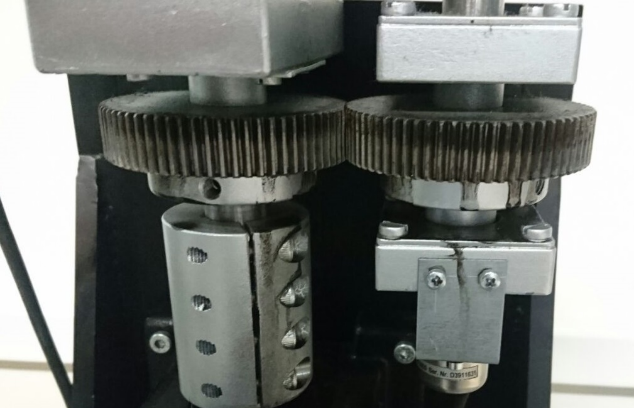 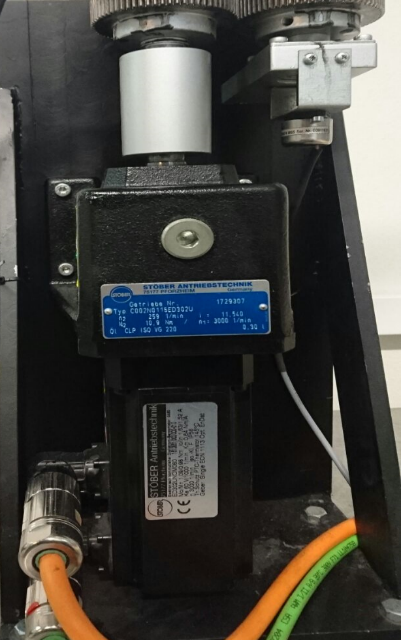 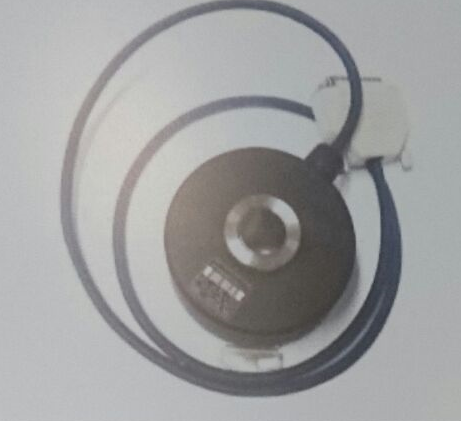 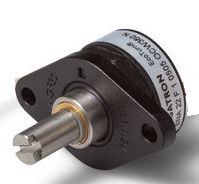 Claudia Maricela Anaguano Lamiña
[Speaker Notes: Sensor del ángulo del brazo ECN113 SSIO Digital absoluto 8192
Sensor del ángulo del péndulo ENA22 Analogo 4096
Servomotor ED302U
Servo controlador POSIDRIVE MDS 5000
Tarjeta de Adquisición de Datos NI PCI-6221 Dos canales de salidas analógicas de 16 bits, 24 E/S digitales, contadores de 32 bits, rango de ±10]
MODELAMIENTO
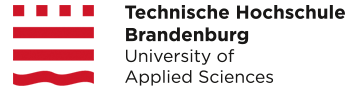 Claudia Maricela Anaguano Lamiña
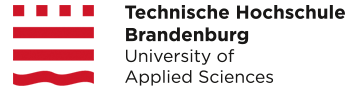 MODELAMIENTO
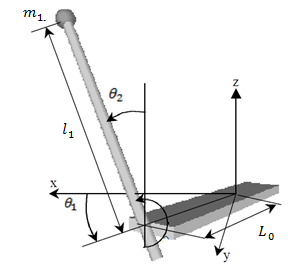 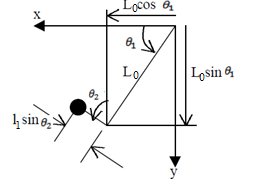 Claudia Maricela Anaguano Lamiña
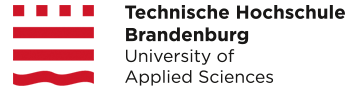 MODELAMIENTO
Claudia Maricela Anaguano Lamiña
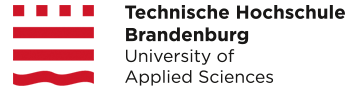 MODELAMIENTO
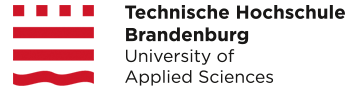 MODELAMIENTO
Claudia Maricela Anaguano Lamiña
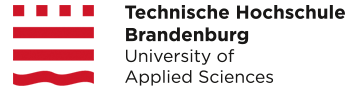 MODELAMIENTO
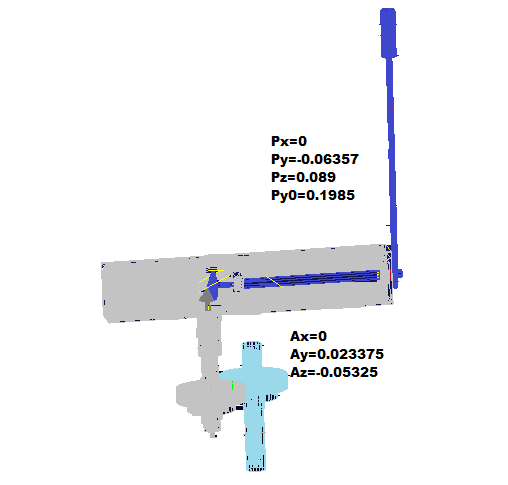 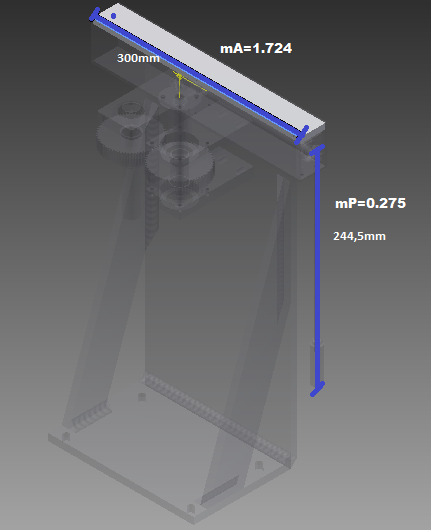 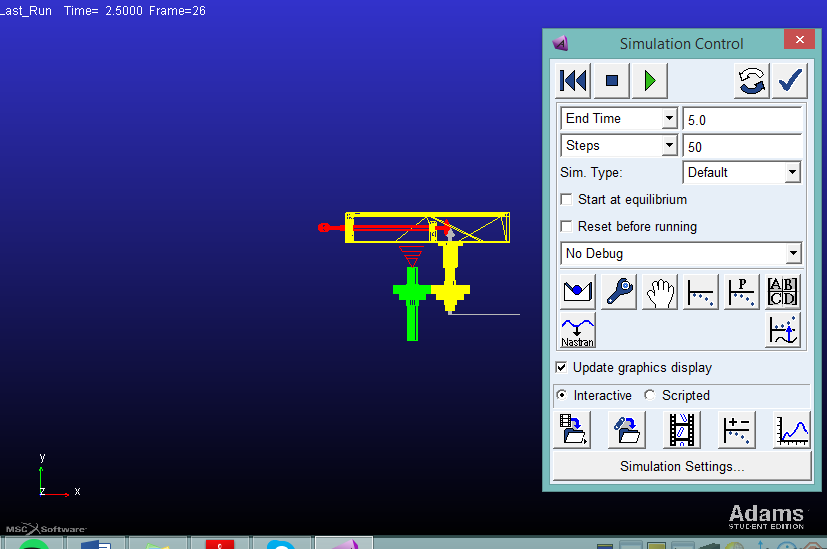 Claudia Maricela Anaguano Lamiña
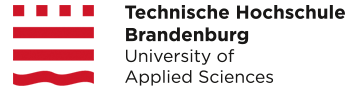 DESARROLLO
Claudia Maricela Anaguano Lamiña
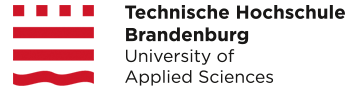 CONTROL PID
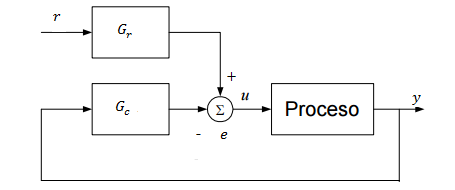 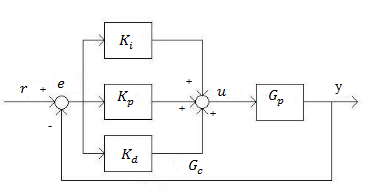 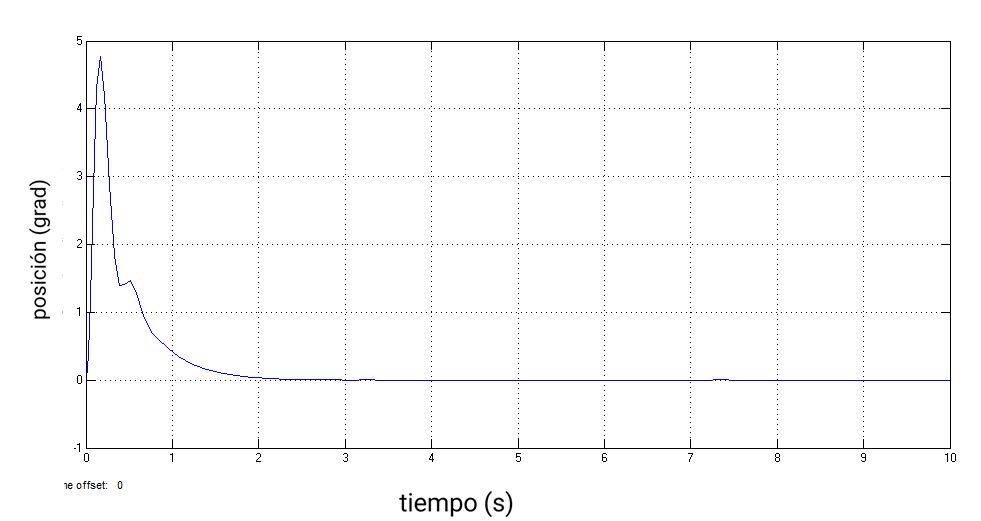 Claudia Maricela Anaguano Lamiña
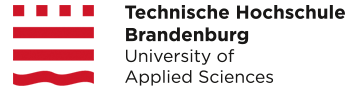 CONTROL LQR
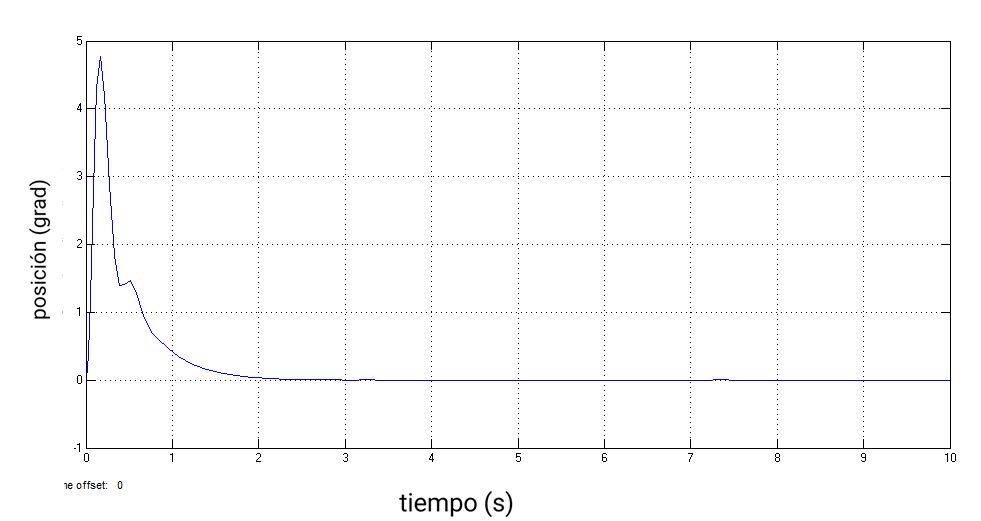 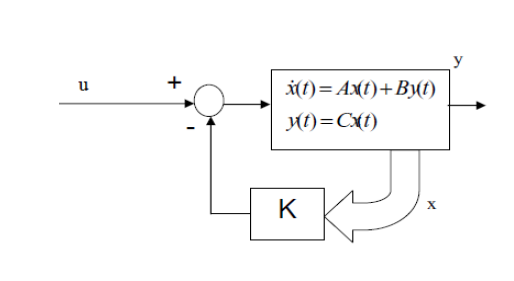 Claudia Maricela Anaguano Lamiña
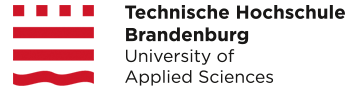 CONTROL FUZZY
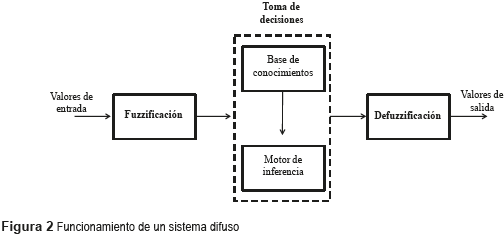 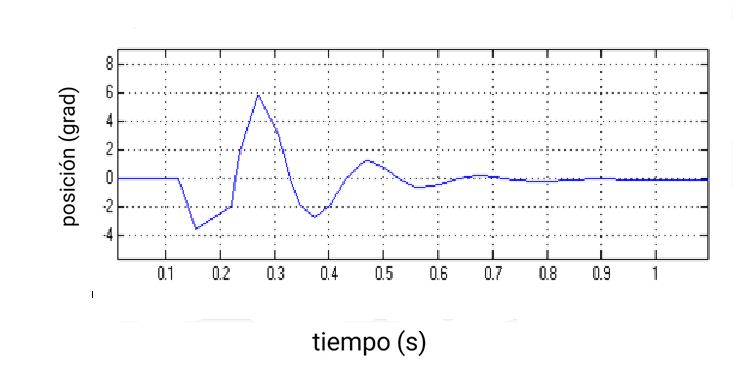 Claudia Maricela Anaguano Lamiña
[Speaker Notes: El Control Fuzzy es una técnica práctica para una variedad de aplicaciones de control desafiantes ya que provee un método conveniente para construir un controlador no lineal con el uso de información heurística
Los controladores Fuzzy constan de la etapa de Fuzzificación donde los valores son convertidos a valores difusos, la siguiente etapa es la toma de decisiones que es la que contiene el conocimiento del comportamiento que deberá tener el sistema y los objetivos de control. La inferencia relaciona los conjuntos de entrada-salida para generar respuestas de acuerdo a las condiciones. Por último, la defuzzificación cambia los valores difusos generados al lenguaje de valores reales.]
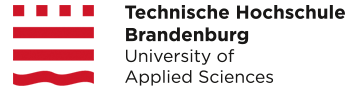 MODELAMIENTO DE LA FRICCIÓN
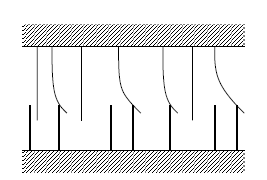 Claudia Maricela Anaguano Lamiña
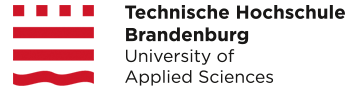 MODELAMIENTO DE LA FRICCIÓN
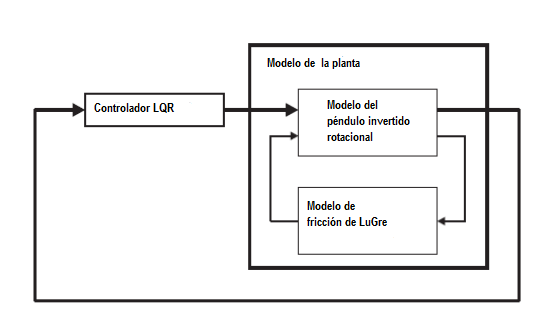 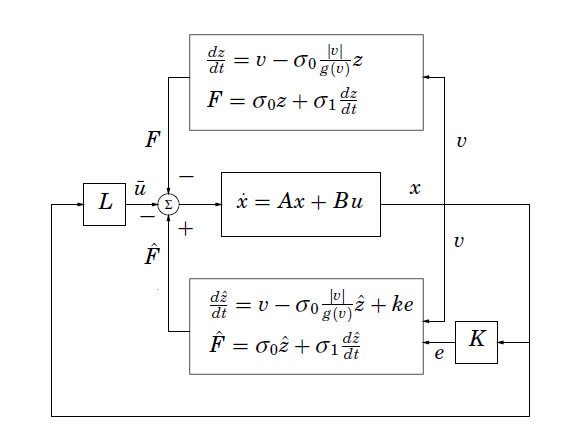 Claudia Maricela Anaguano Lamiña
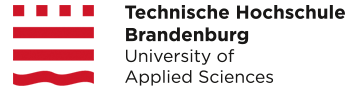 MODELAMIENTO DE LA FRICCIÓN
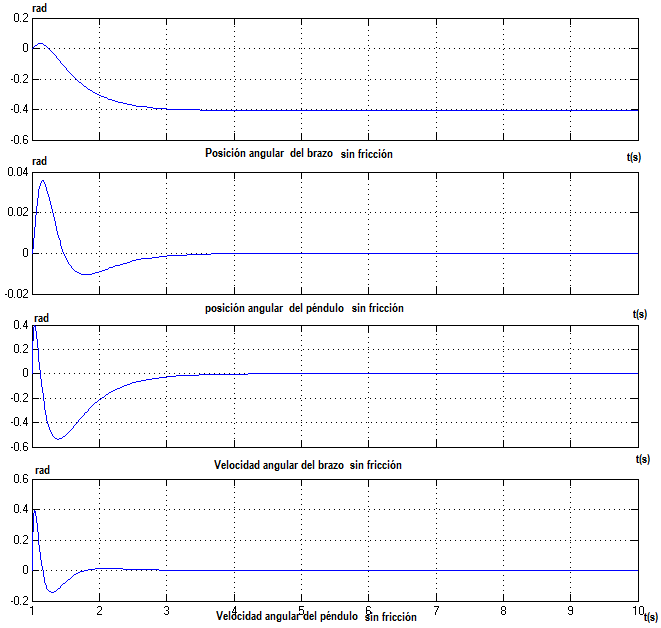 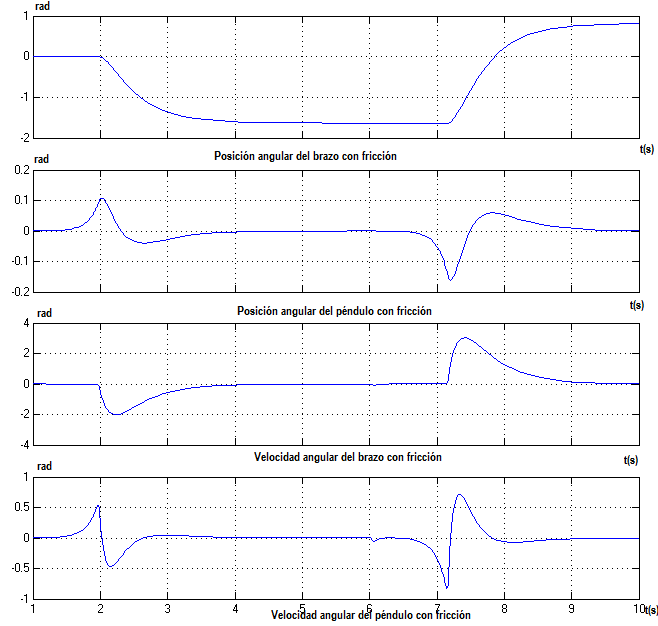 Claudia Maricela Anaguano Lamiña
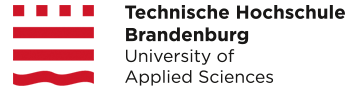 MODELAMIENTO DE LA FRICCIÓN
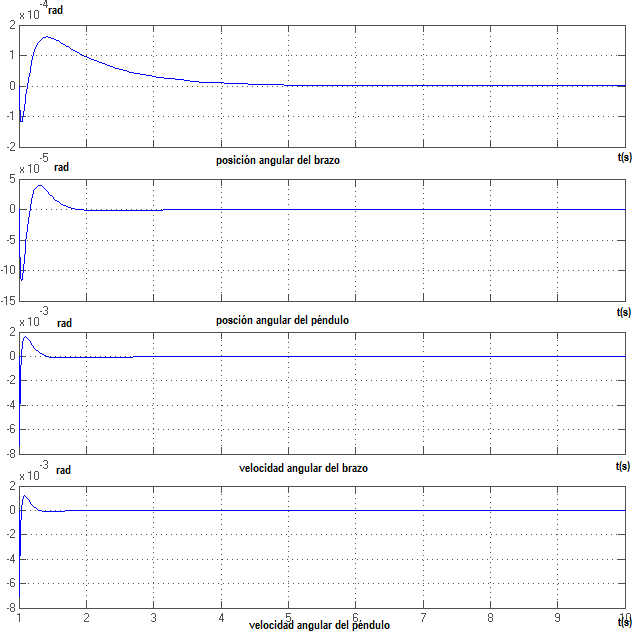 Claudia Maricela Anaguano Lamiña
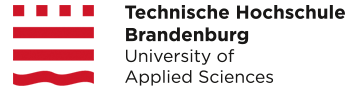 CONTROL LQR PLANTA NO LINEAL
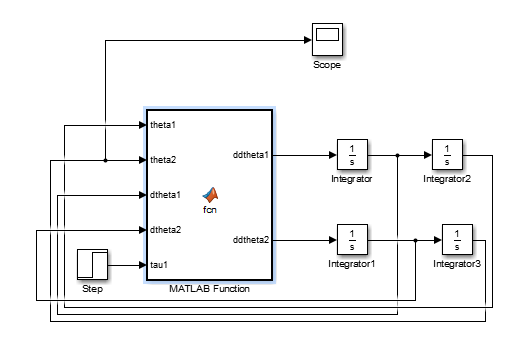 Claudia Maricela Anaguano Lamiña
[Speaker Notes: Por ejemplo la entrada del controlador va a trabajar más fuerte y se necesita una ganancia grande K, para generar una matriz grande Q. De forma similar, si el peso de la matriz R es hecho más pequeño, se necesita una ganancia grande
. La variación de estas matrices hace que el sistema pueda aumentar el tiempo de estabilización o el tiempo de levantamiento]
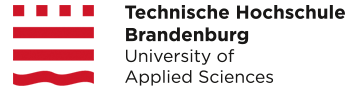 CONTROL LQR PLANTA NO LINEAL
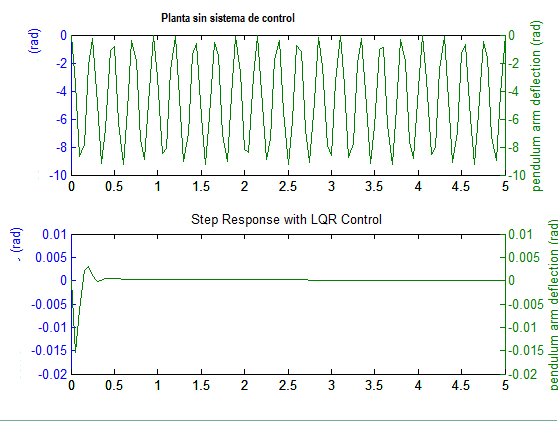 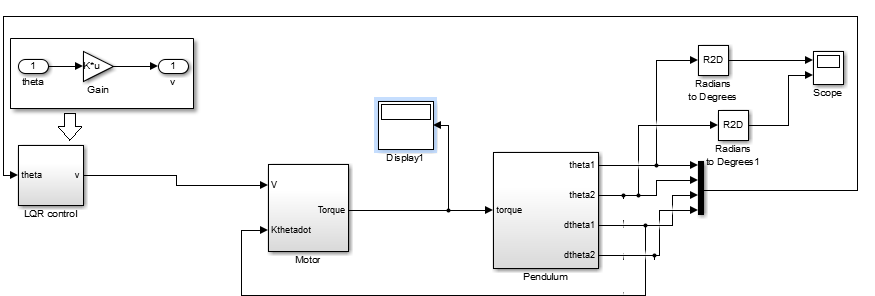 Claudia Maricela Anaguano Lamiña
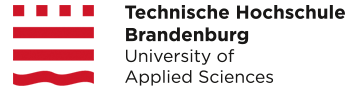 CONTROL DE ENERGÍA PLANTA NO LINEAL
Claudia Maricela Anaguano Lamiña
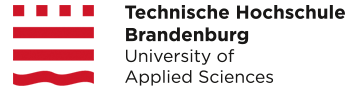 CONTROL DE ENERGÍA PLANTA NO LINEAL
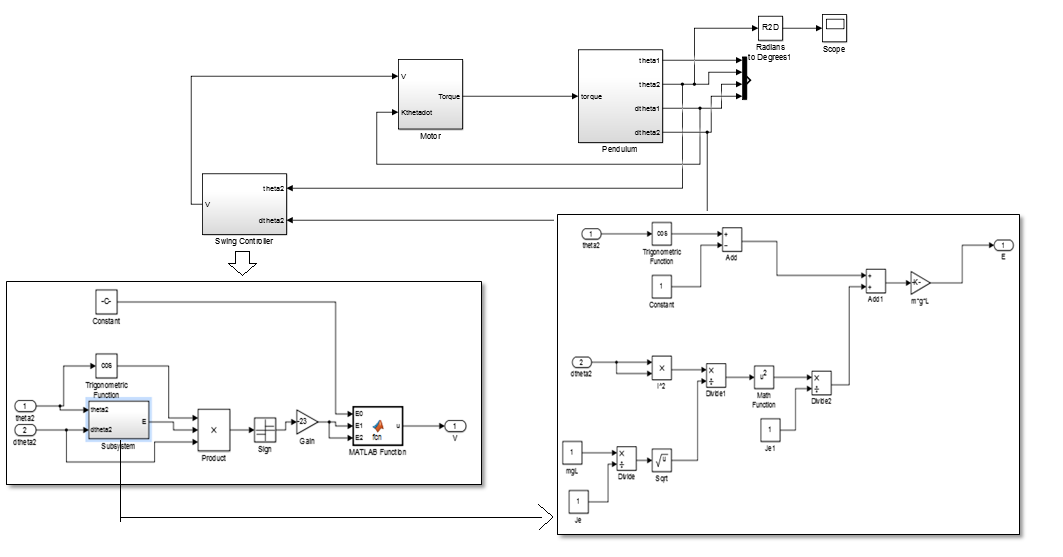 Claudia Maricela Anaguano Lamiña
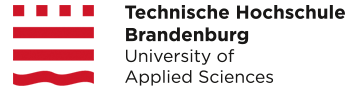 CONTROL TOTAL PLANTA NO LINEAL
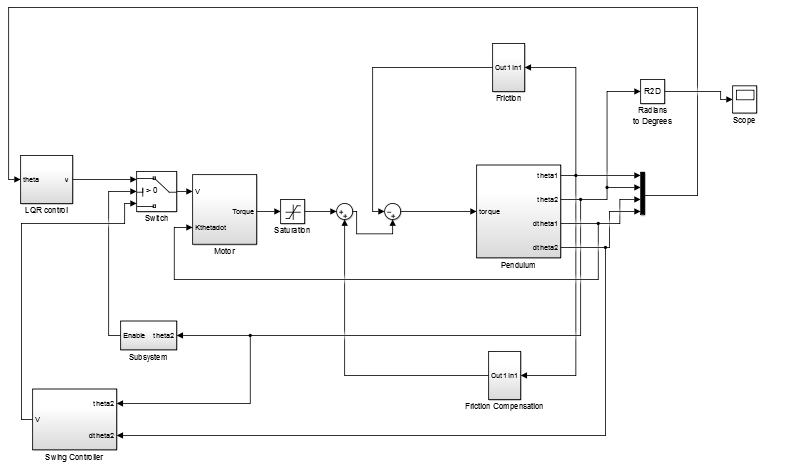 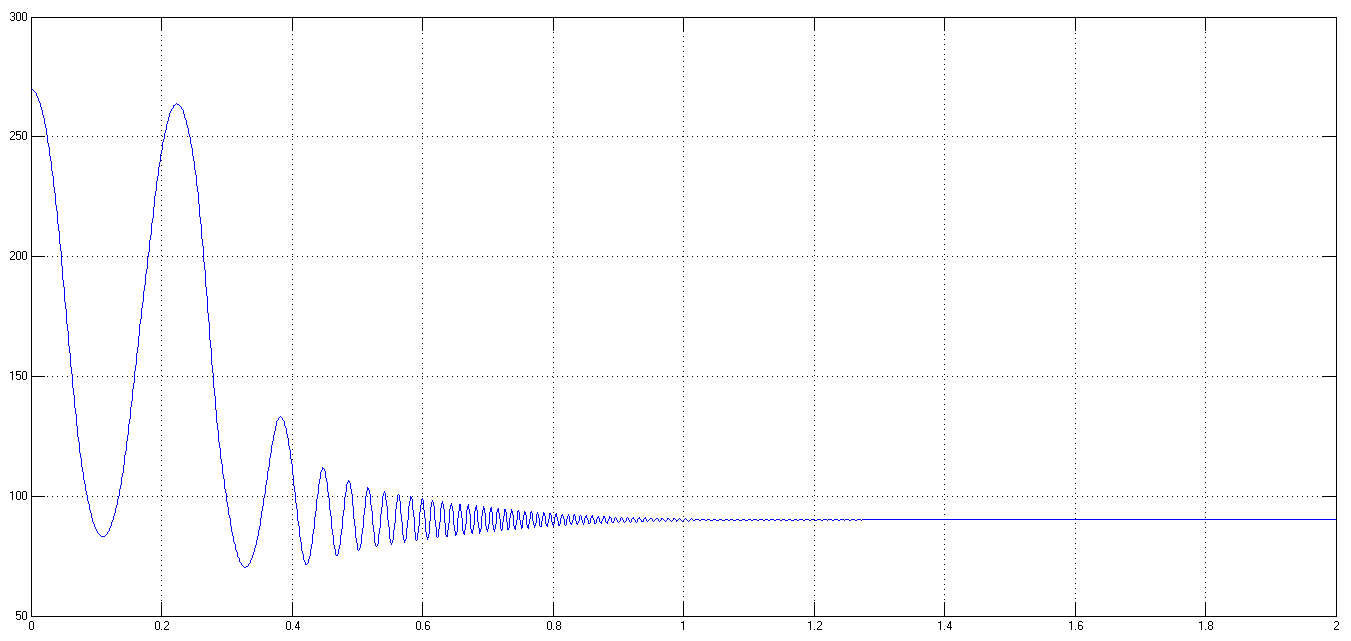 Claudia Maricela Anaguano Lamiña
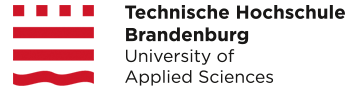 ANALISIS
 EXPERIMENTAL
Claudia Maricela Anaguano Lamiña
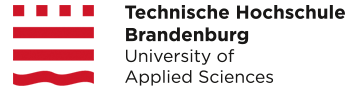 OBTENCIÓN DE ÁNGULOS
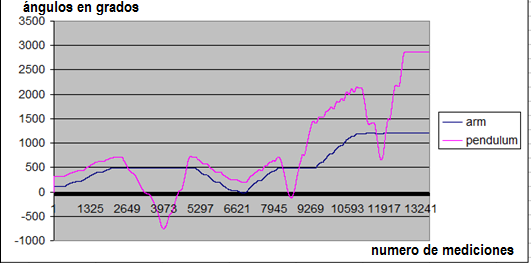 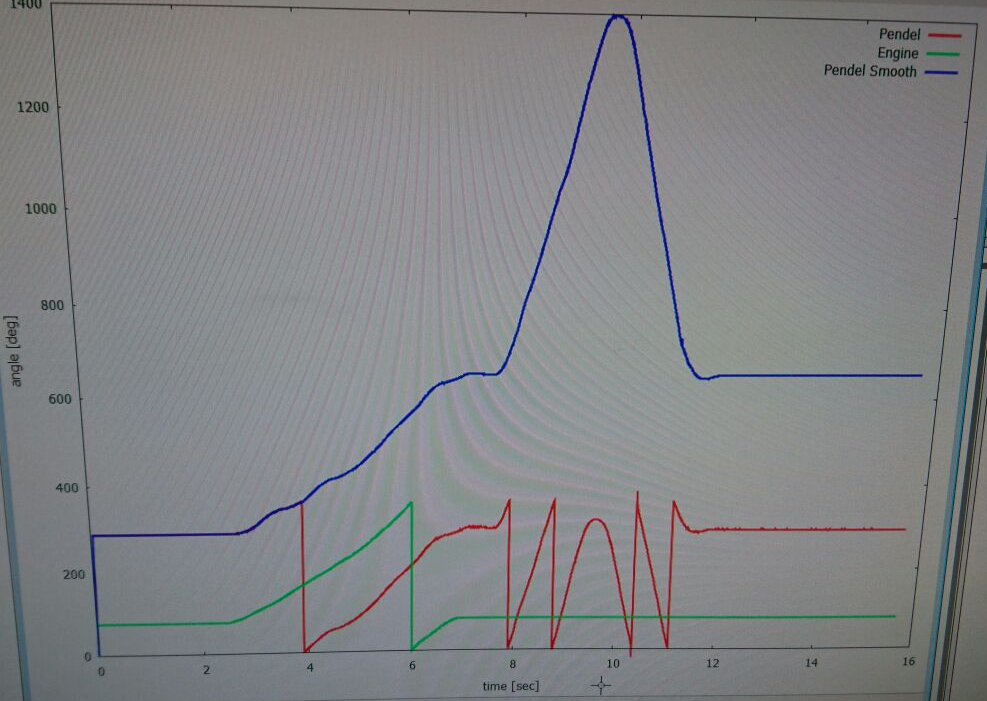 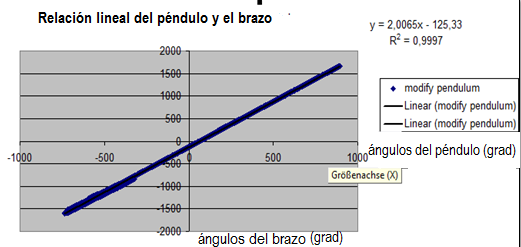 Claudia Maricela Anaguano Lamiña
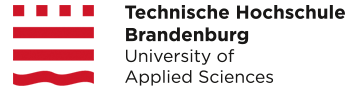 CONTROL LQR
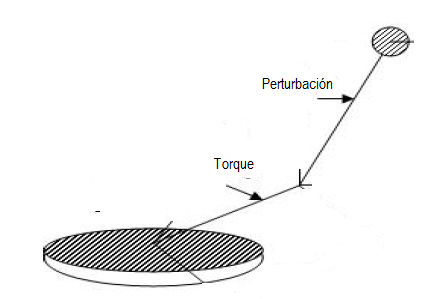 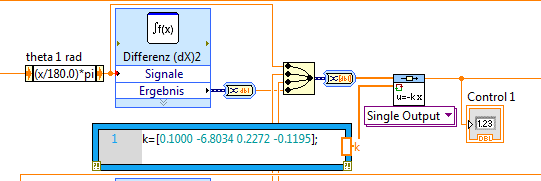 Claudia Maricela Anaguano Lamiña
CONTROL DE ENERGÍA
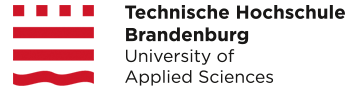 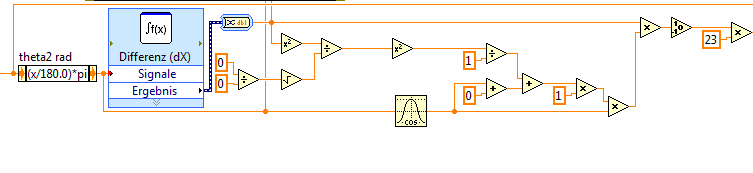 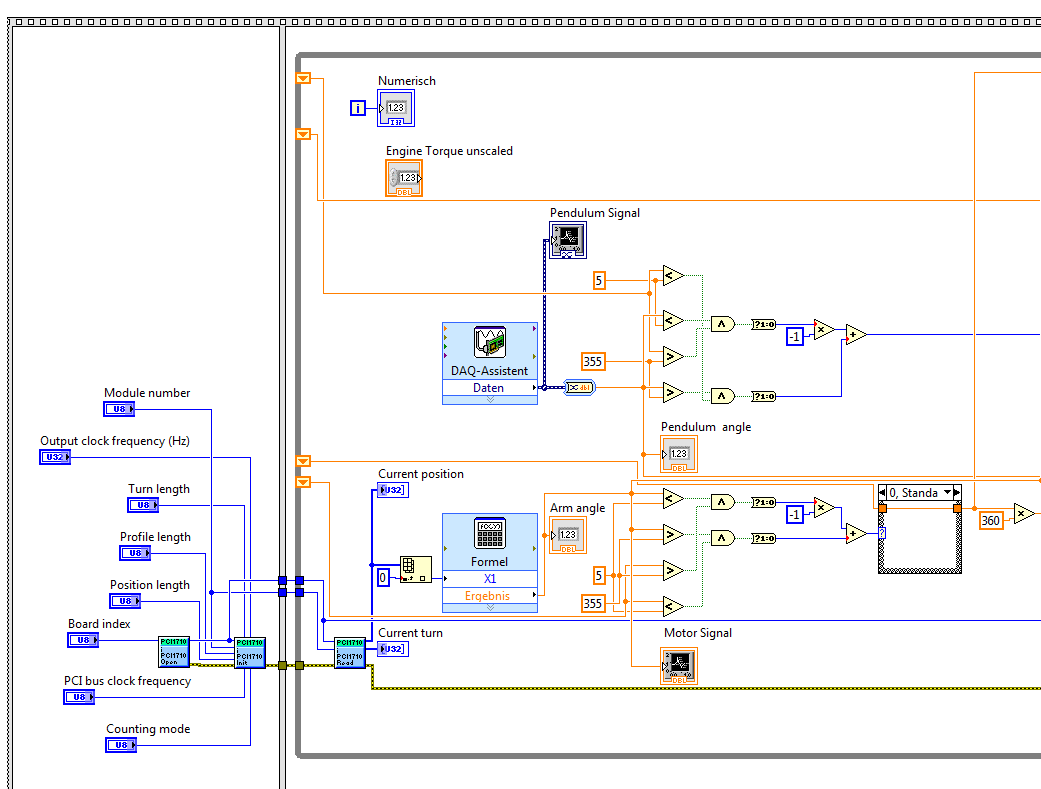 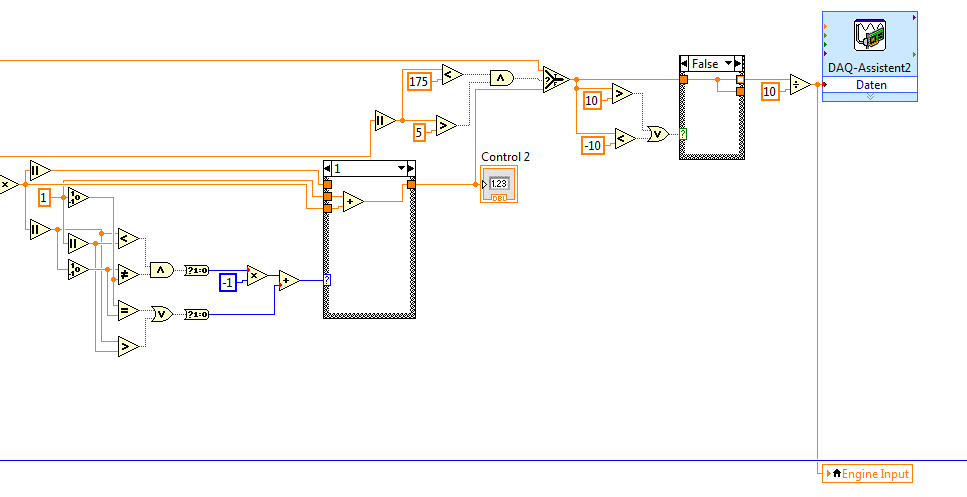 Claudia Maricela Anaguano Lamiña
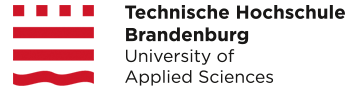 CONCLUSIONES
Claudia Maricela Anaguano Lamiña
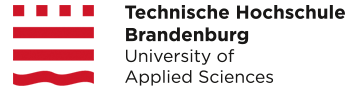 Mediante el modelamiento mecánico de la planta, la teoría de control por retroalimentación de estados y la del control de energía se diseñó y simuló  un sistema de control para el péndulo invertido rotacional de la Universidad de Ciencias Aplicadas de Brandeburgo, siguiendo los lineamientos planteados en la investigación.
La caracterización de los componentes mecánicos y eléctricos son necesarios para realizar el modelamiento de la planta, cuyo comportamiento puede ser simulado en MATLAB® para observar las señales de salida, y en el software mecánico ADAMS® que permite visualizar el comportamiento real de la planta y ofrece el cálculo automático de ciertos valores de la planta necesarios para el diseño de los controladores.
Claudia Maricela Anaguano Lamiña
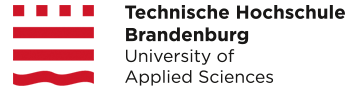 Las ecuaciones de movimiento no lineal fueron derivadas por el principio del “virtual work” ya que este principio es usado para definir el estudio de las fuerzas y movimiento de un sistema mecánico y permite un modelamiento completo de la planta, estas ecuaciones no son útiles solo para analizar el comportamiento de la planta sino también el diseño del control de energía.

Para el control de energía se necesitan los valores que se utilizaron para el modelamiento de la planta, ya que dentro del mismo se analiza las energías cinética y potencial que tiene el péndulo, por tal razón un buen modelamiento ofrece un buen diseño del sistema de control de energía.
Claudia Maricela Anaguano Lamiña
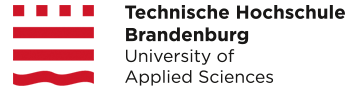 La simulación de controladores lineales y no lineales en la planta lineal permite establecer un punto de comparación de las características de funcionamiento e implementación de los mismos, esta comparación es útil al momento de escoger los controladores que vayan a ser utilizados en la planta no lineal.
Se verifico que el control lineal aplicado en  sistemas no lineales como un péndulo invertido rotacional donde la acción del controlador trabaja en regiones estables ofrece buenos resultados de funcionamiento en la simulación.
Claudia Maricela Anaguano Lamiña
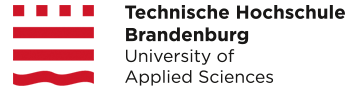 La respuesta del control LQR depende de valores que se seleccionen para las matrices Q y R, ya que de ellos depende los valores del vector de ganancias K. este vector de ganancias es la retroalimentación de estados del controlador.  

La planta real presenta fricción en los engranajes que unen sus partes, por tal razón otra parte importante de estudio fue el modelamiento de la fricción y la respectiva compensación de la misma, esta compensación ofrece una mejora en las respuesta del controlador.
Claudia Maricela Anaguano Lamiña
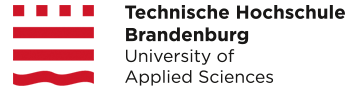 Las estrategias diseñadas en MATLAB® son de fácil implementación en LabVIEW® y no existieron dificultades en el cambio de lenguajes. Para el control LQR es necesario usar las herramientas de control disponibles en LabVIEW®. Para el control de energía se utilizan bloques para la implementación de las ecuaciones de energía total y energía de subida 
La validez del controlador total fue verificada mediante pruebas manuales en donde se verifica por una pantalla numérica el valor que se espera tener del controlador hacia el motor en las diferentes ubicaciones del péndulo, debido a la no linealidad  que presenta la planta no es posible controlar  la planta desde la posición vertical colgante.
Claudia Maricela Anaguano Lamiña
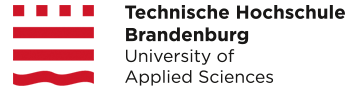 RECOMENDACIONES
Claudia Maricela Anaguano Lamiña
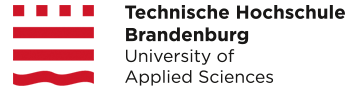 El modelamiento de la planta fue llevado a cabo en un software con costo y en un software de acceso libre, y no se encontró mayores dificultades, se puede recomendar de la misma manera realizar los controladores en el software libre de Scilab® y en su herramienta XCos, permitiendo de esta manera un mayor uso de software libre en investigación.
La ubicación de los sensores fue un problema para la medición de los ángulos, el sistema mecánico no puede implementar un señor directamente con el engrane del péndulo ya que el cable conector podría sufrir desgaste con el movimiento del brazo, buscar otro tipo de sensores podría ser factible.
Claudia Maricela Anaguano Lamiña
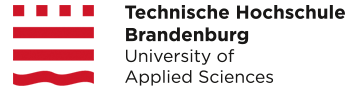 TRABAJOS FUTUROS
Claudia Maricela Anaguano Lamiña
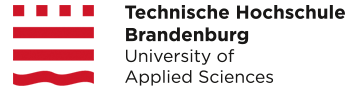 El siguiente paso es la implementación de los controladores no lineales en la planta no lineal, el control Fuzzy diseñado solo fue implementado en la planta lineal, y se podría comenzar el trabajo futuro con el objetivo de diseñar solo controladores no lineales. 
La implementación del diseño de controladores en ADAMS® es una tarea que quedo pendiente durante el desarrollo de este trabajo, con la planta ya modelada se puede hacer un estudio extensivo o una capacitación en el tema de diseño de controladores en ADAMS®.
Claudia Maricela Anaguano Lamiña
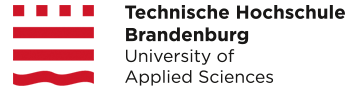 A su vez se puede realizar el diseño de controladores en MATLAB® y realizar la implementación en ADMAS®, existen herramientas disponibles que permiten exportar archivos del modelamiento en el software mecánico hacia el software matemático. 

La idea de resolver los problemas de simulación en software libre es llamativa y se podría considerar para trabajos futuros. Aunque Scilab® es limitado comparado con MATLAB® es posible realizar los diseños de control en los dos programas.
Claudia Maricela Anaguano Lamiña
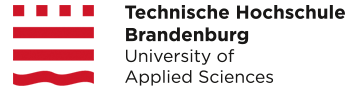 GRACIAS
VIELEN DANK FUR IHRE 
AUFMERKSAMKEIT
Claudia Maricela Anaguano Lamiña